শুভেচ্ছা ও স্বাগতম
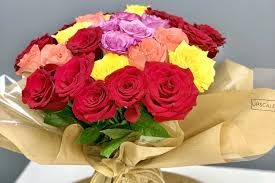 শিক্ষক পরিচিতি
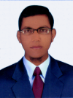 মোহাম্মদ শাহ জাহান
   সহকারী শিক্ষক
গোমতি সরকারি প্রাথমিক বিদ্যালয়
 মাটিরাংগা,খাগড়াছড়ি।
পাঠ পরিচিতি
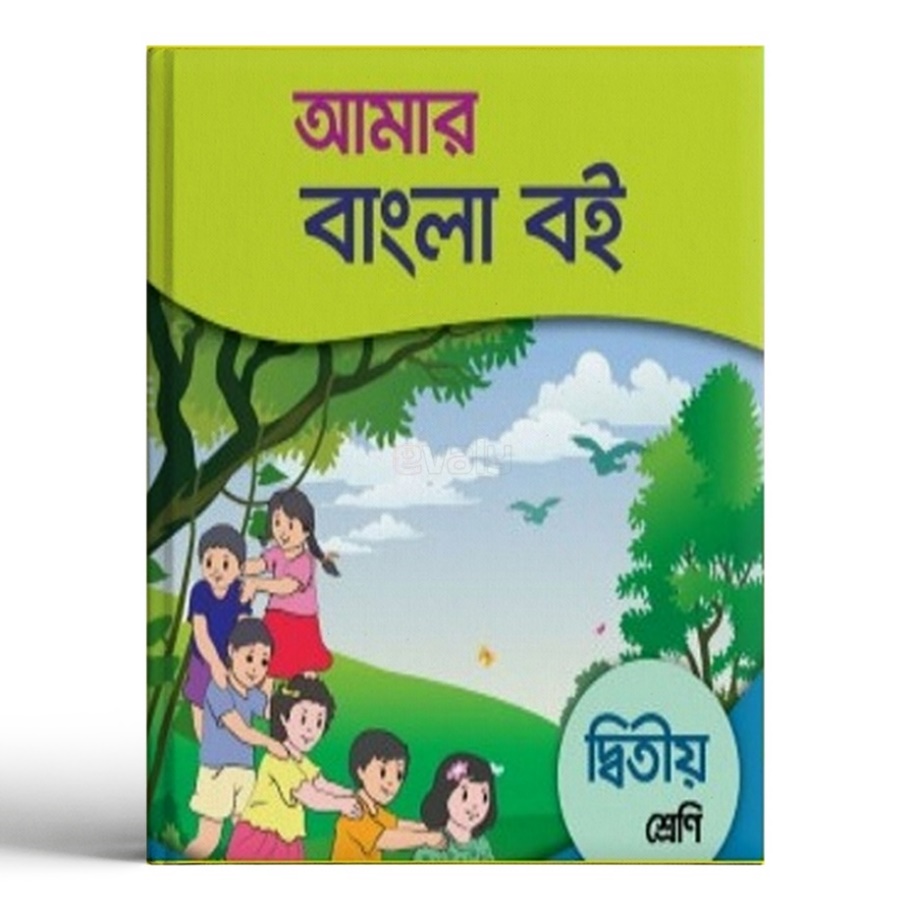 বিষয়ঃ বাংলা
শ্রেণিঃ দ্বিতীয়
পাঠঃ প্রার্থনা । 
পাঠ্যাংশঃ অনু ৫, ১ ও ২  ।
শিখণফল
1.3.2 কোন বিষয়ে প্রশ্ন করতে ও প্রশ্নের উত্তর দিতে পারবে।।
২.১.২ পাঠ্যবইয়ের কবিতা আবৃত্তি করতে পারবে।  
২.২.২ প্রমিত উচ্চারণে কবিতা আবৃত্তি করতে পারবে।
দেখি মনে আছে কি না।
ক) কারে আমরা ভুলব না?
       আল্লাহকে।
খ) আমরা কোন পথে চলি?
       সহজ সরল সৎ পথে । 
গ) কে আমাদের ভালবাসেন?
       আল্লাহ।
তাহলে আজও আমরা পড়ব
প্রার্থনা
সুফিয়া কামাল
প্রার্থনা
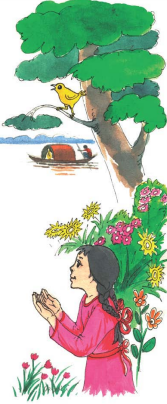 সুফিয়া কামাল
তুলি দুই হাত করি মুনাজাত
        হে রহিম রহমান
কতো সুন্দর করিয়া ধরণী
   মোদের করেছ দান,
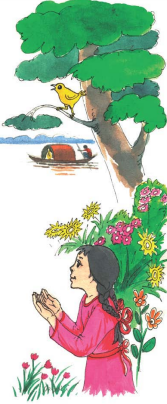 গাছে ফুল ফল
নদী ভরা জল
পাখির কন্ঠে গান
        সকলি তোমার দান।
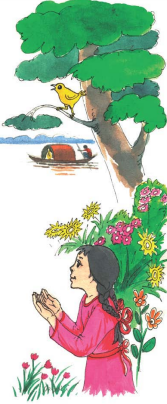 মাতা, পিতা, ভাই
          বোন ও স্বজন
সব মানুষেরা
           সবাই আপন
কতো মমতায়
          মধুর করিয়া
          ভরিয়া দিয়াছ প্রাণ।
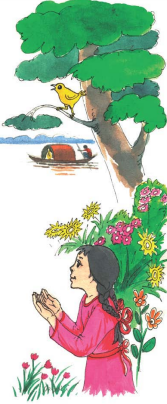 তাই যেন মোরা
          তোমারে না ভুলি
সরল সহজ
            সৎ পথে চলি
কতো ভালো তুমি
          কতো ভালোবাস
গেয়ে যাই এই গান।
পরের চরণ বলি ও লিখি।
কতো সুন্দর করিয়া ধরণী
    মোদের করেছ দান 

তাই যেন মোরা 
     তোমারে না ভুলি
কে কতো রান করেছে তা পাশে ফাঁকা জায়গায় কথায় লিখি ।
সাতাশি
রান
তিয়াত্তর
রান
ঊননব্বই
রান
ছিয়াত্তর
রান
একশত
রান
বিরানব্বই
রান
ফাঁকা ঘরে নিচের সংখ্যাগুলো কথায় লিখি।
৮৫
৯০
৯৩
৭৭
৭৯
দ
নব্বই
পঁচাশি
দ
সাত্তার
ঊনআশি
তিরানব্বই
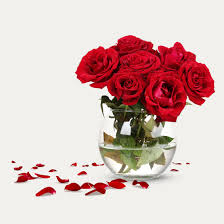 সবাইকে ধন্যবাদ